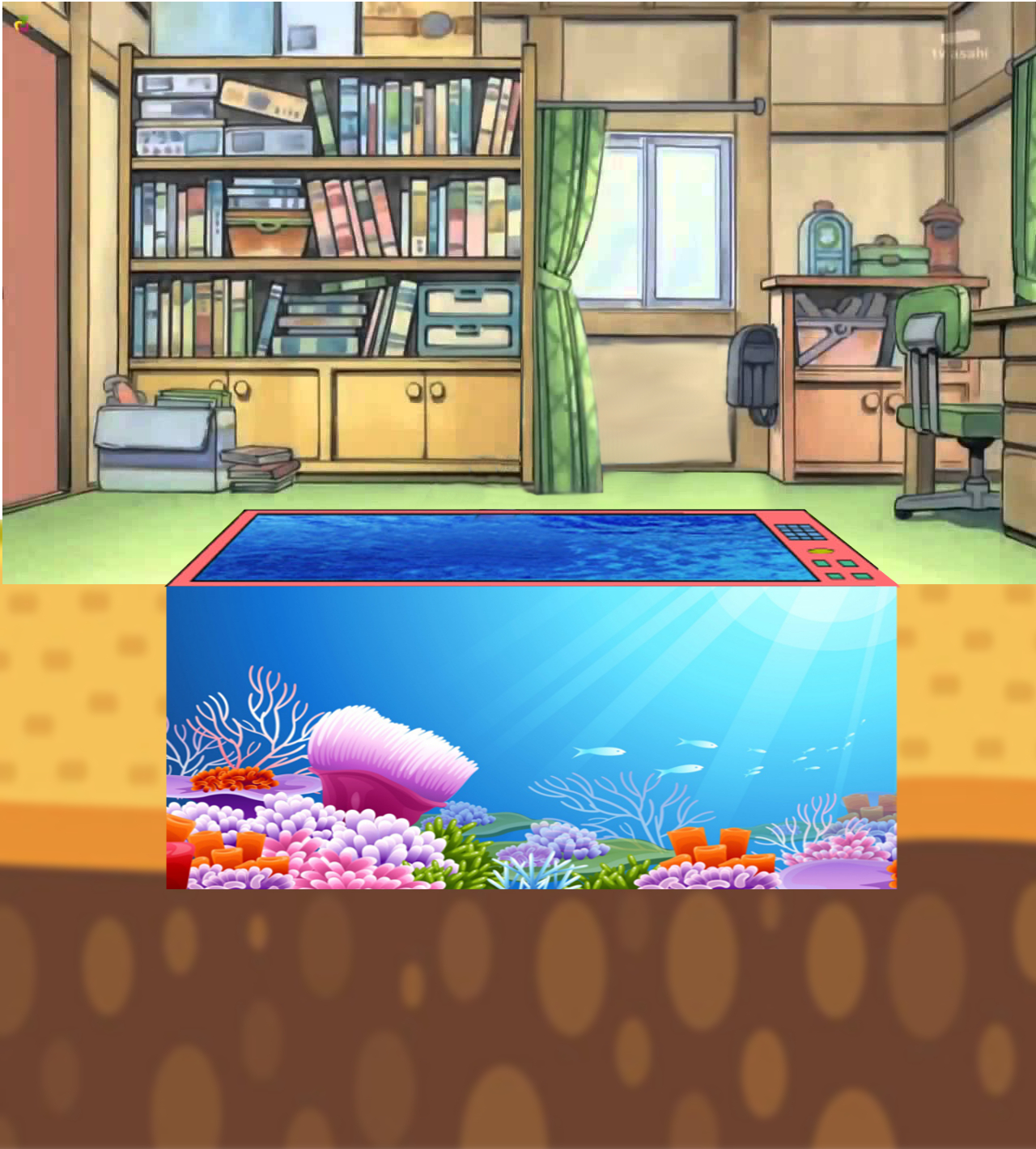 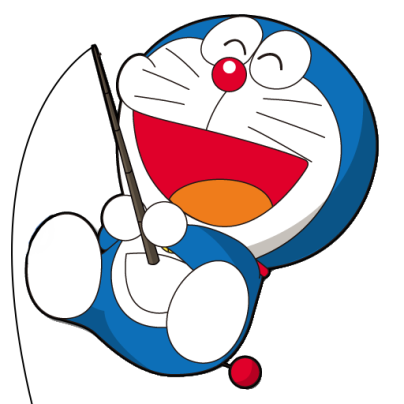 DORAEMON CÂU CÁ
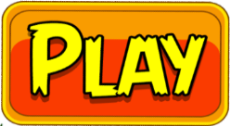 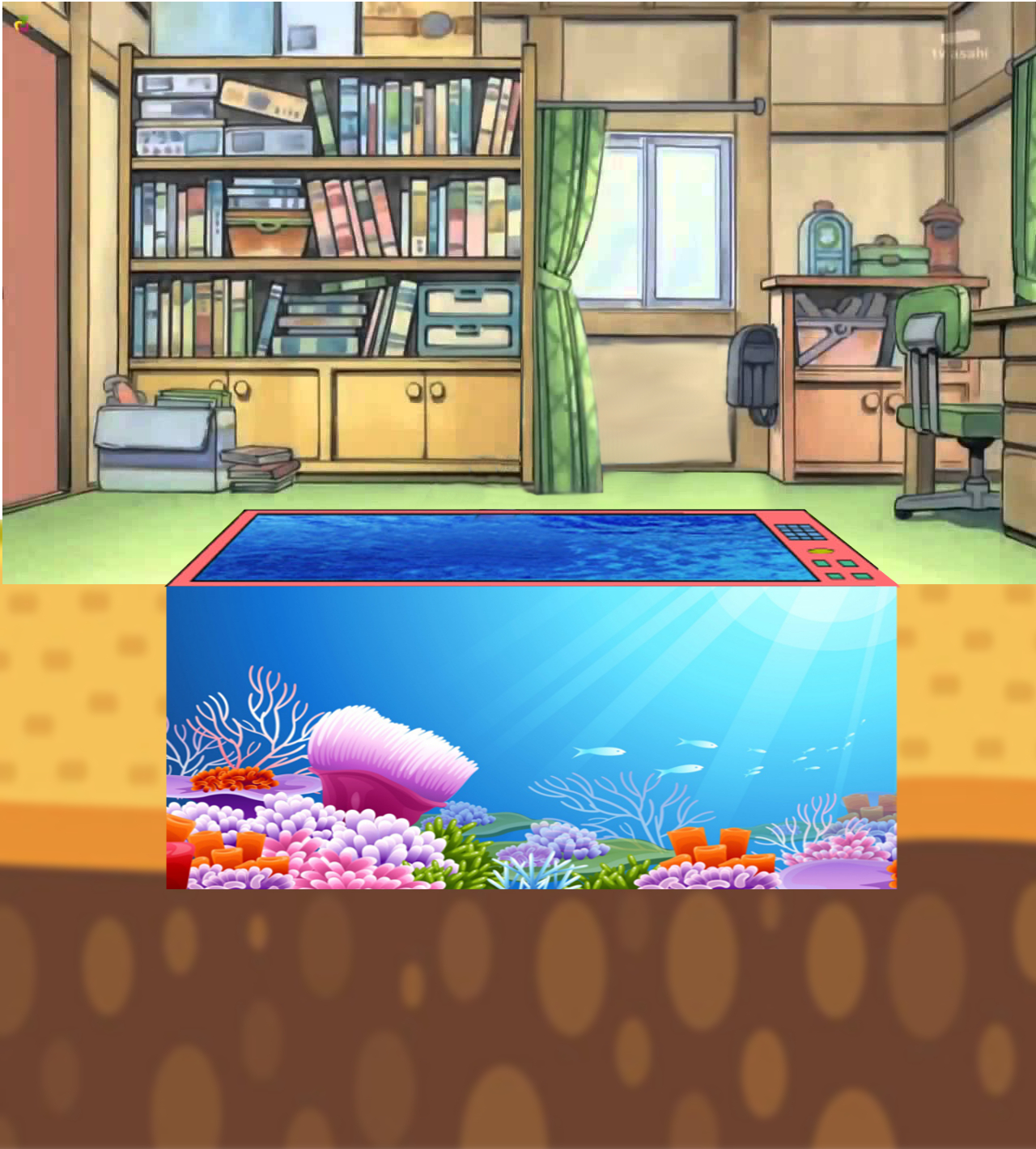 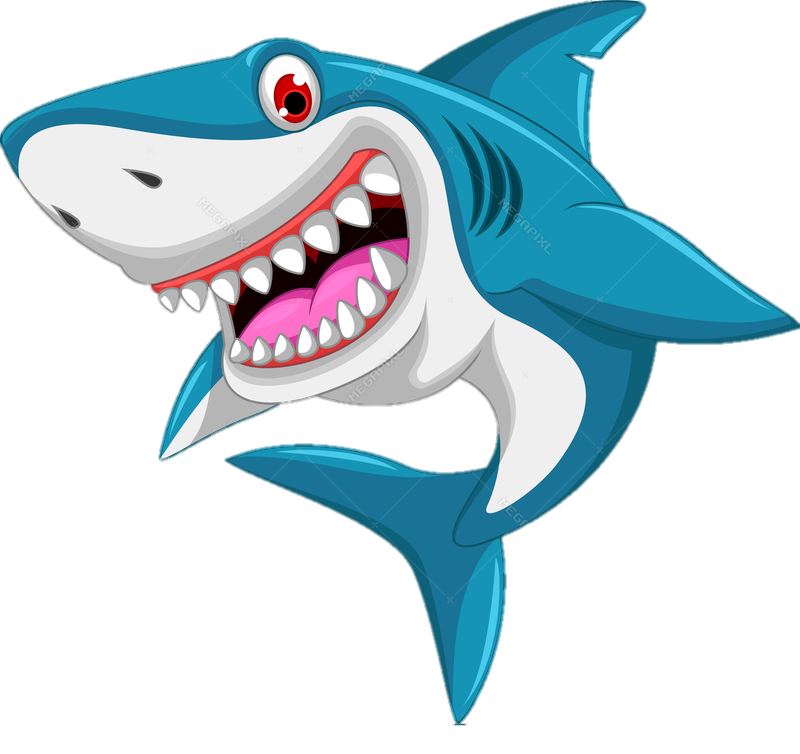 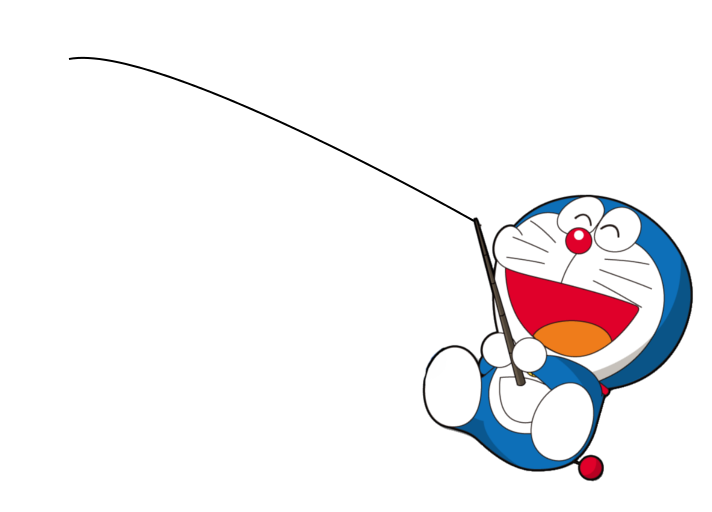 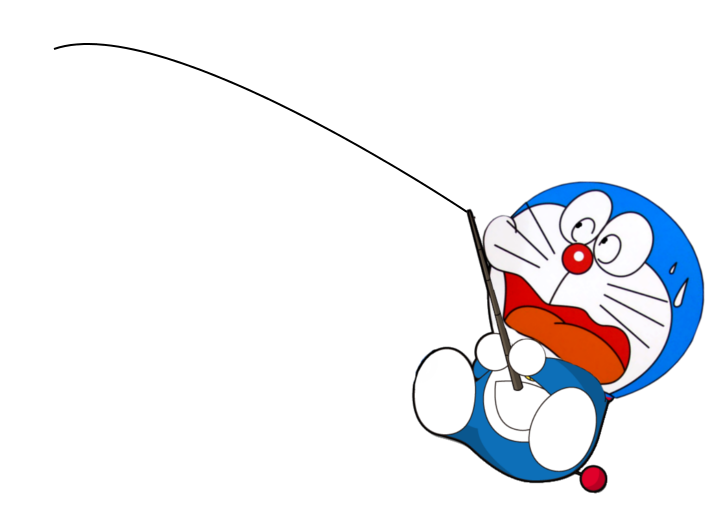 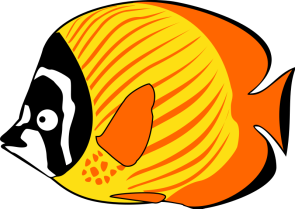 GIỎI QUÁ
Bắt đầu!
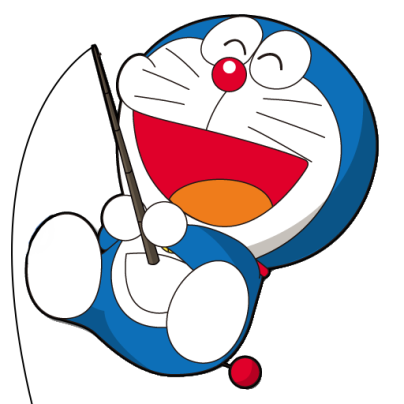 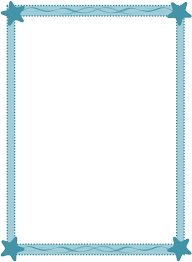 TIẾC QUÁ
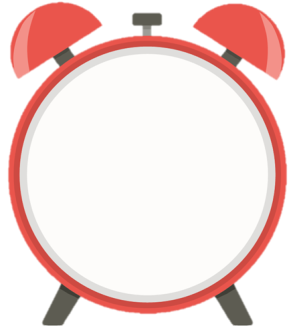 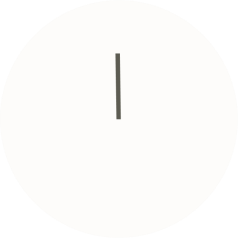 HẾT GIỜ
Thầy cô điền câu hỏi ở đây
A. Đáp án Đúng
B. Đáp án Sai
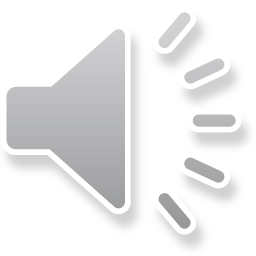 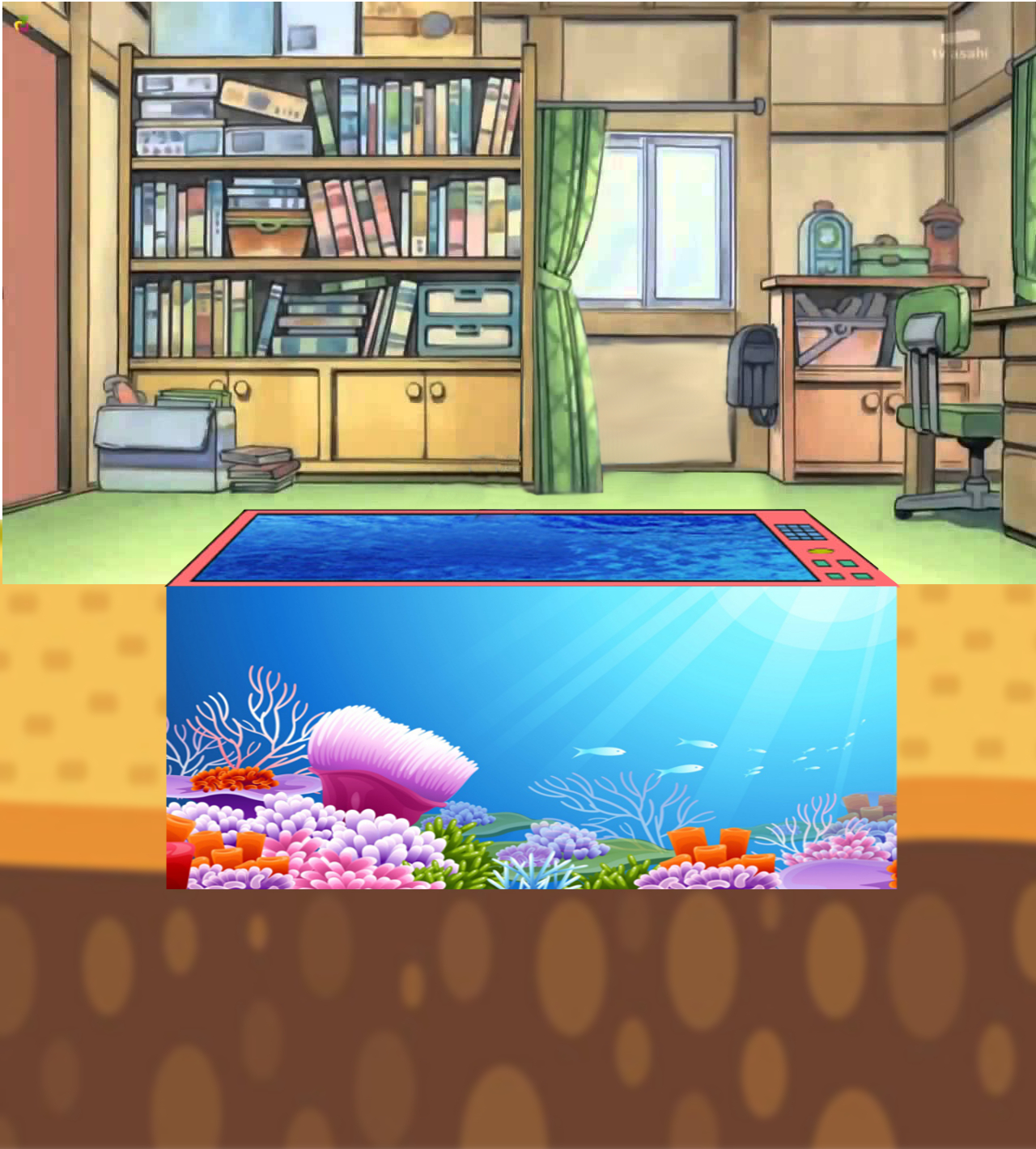 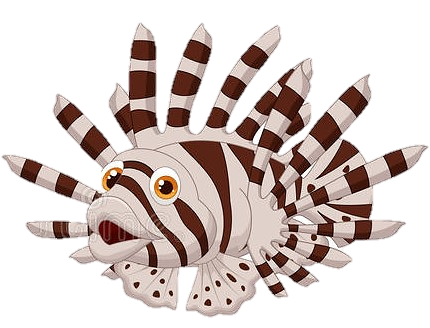 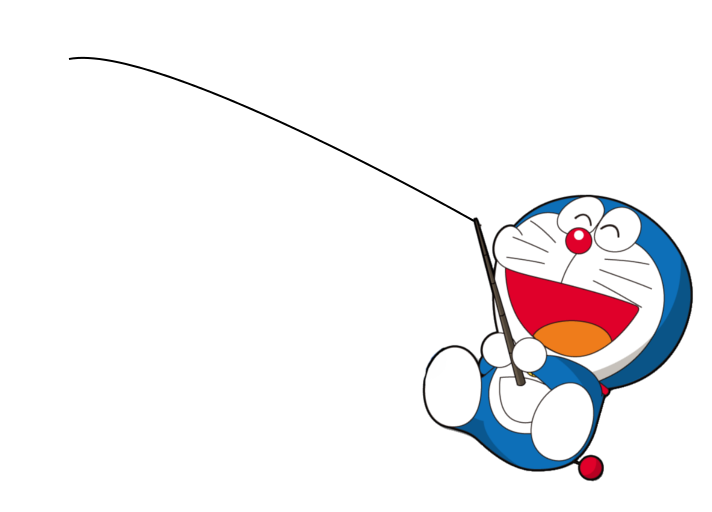 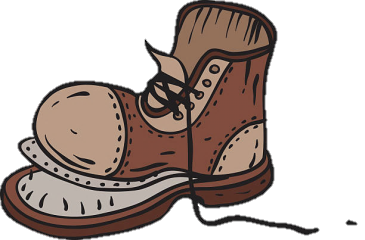 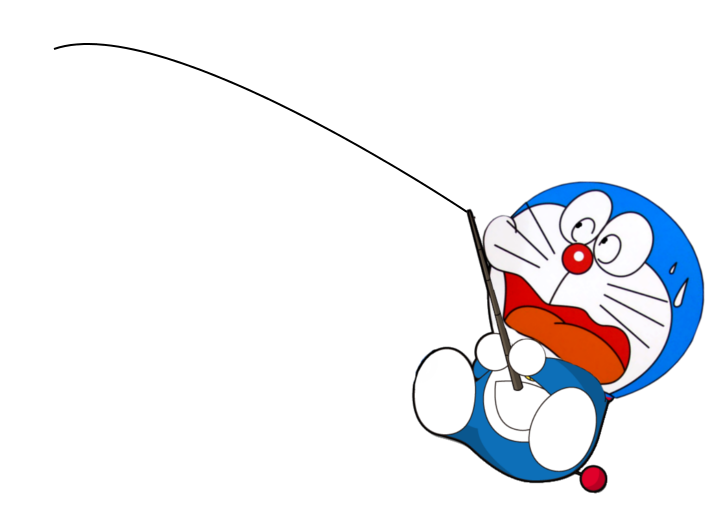 GIỎI QUÁ
Bắt đầu!
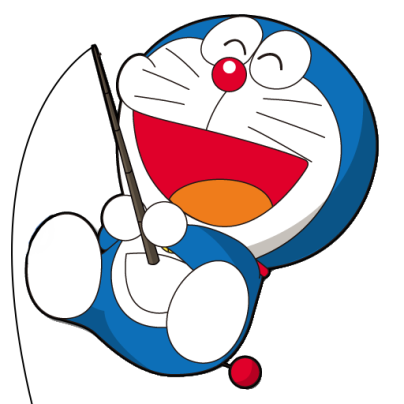 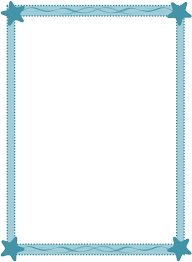 TIẾC QUÁ
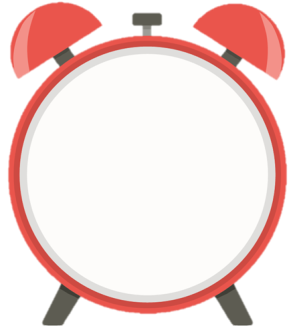 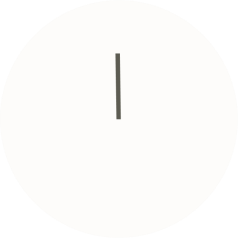 HẾT GIỜ
Thầy cô điền câu hỏi ở đây
A. Đáp án Đúng
B. Đáp án Sai
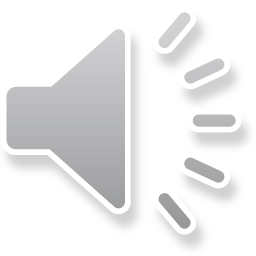 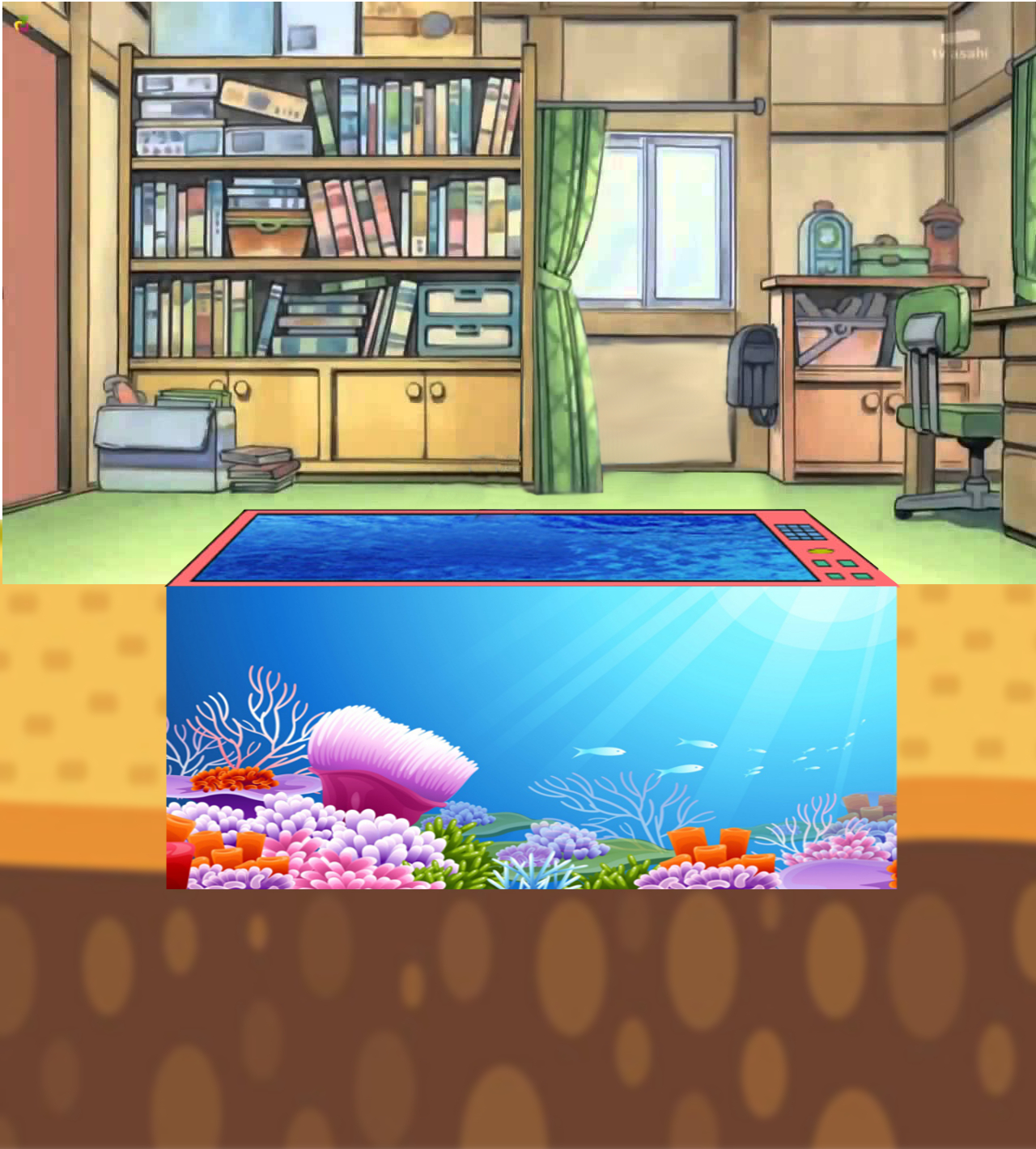 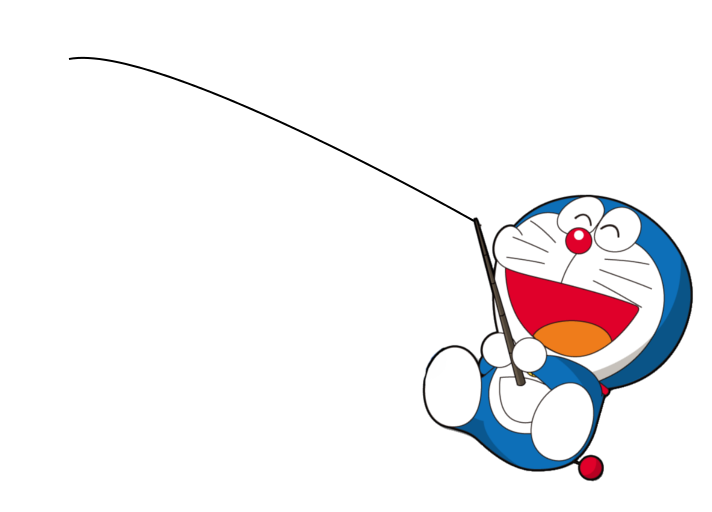 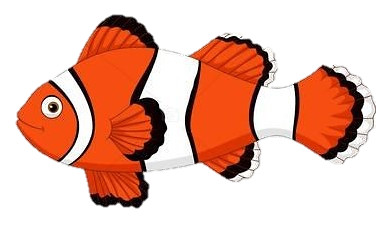 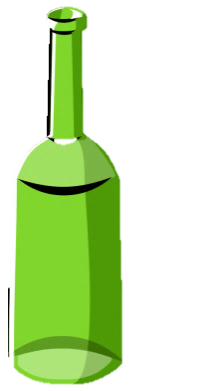 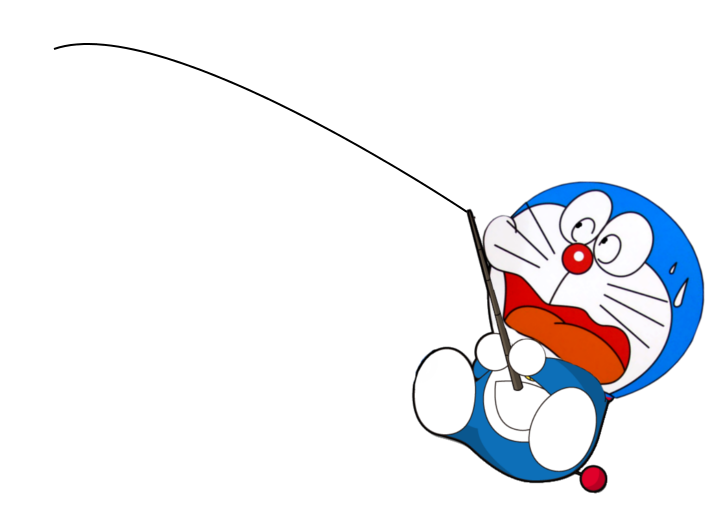 GIỎI QUÁ
Bắt đầu!
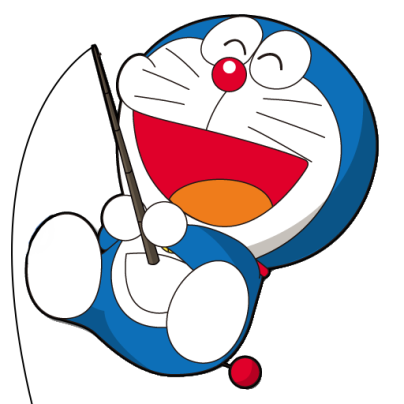 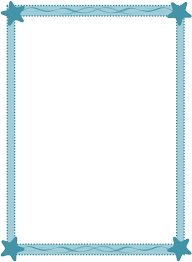 TIẾC QUÁ
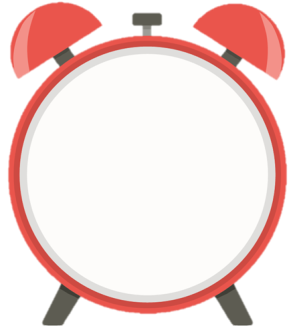 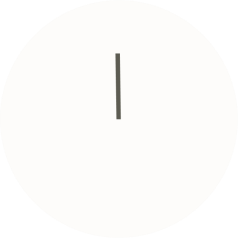 HẾT GIỜ
Thầy cô điền câu hỏi ở đây
A. Đáp án Sai
B. Đáp án Đúng
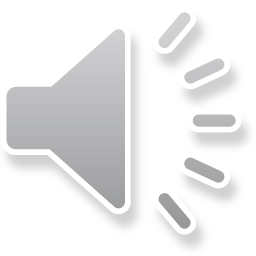 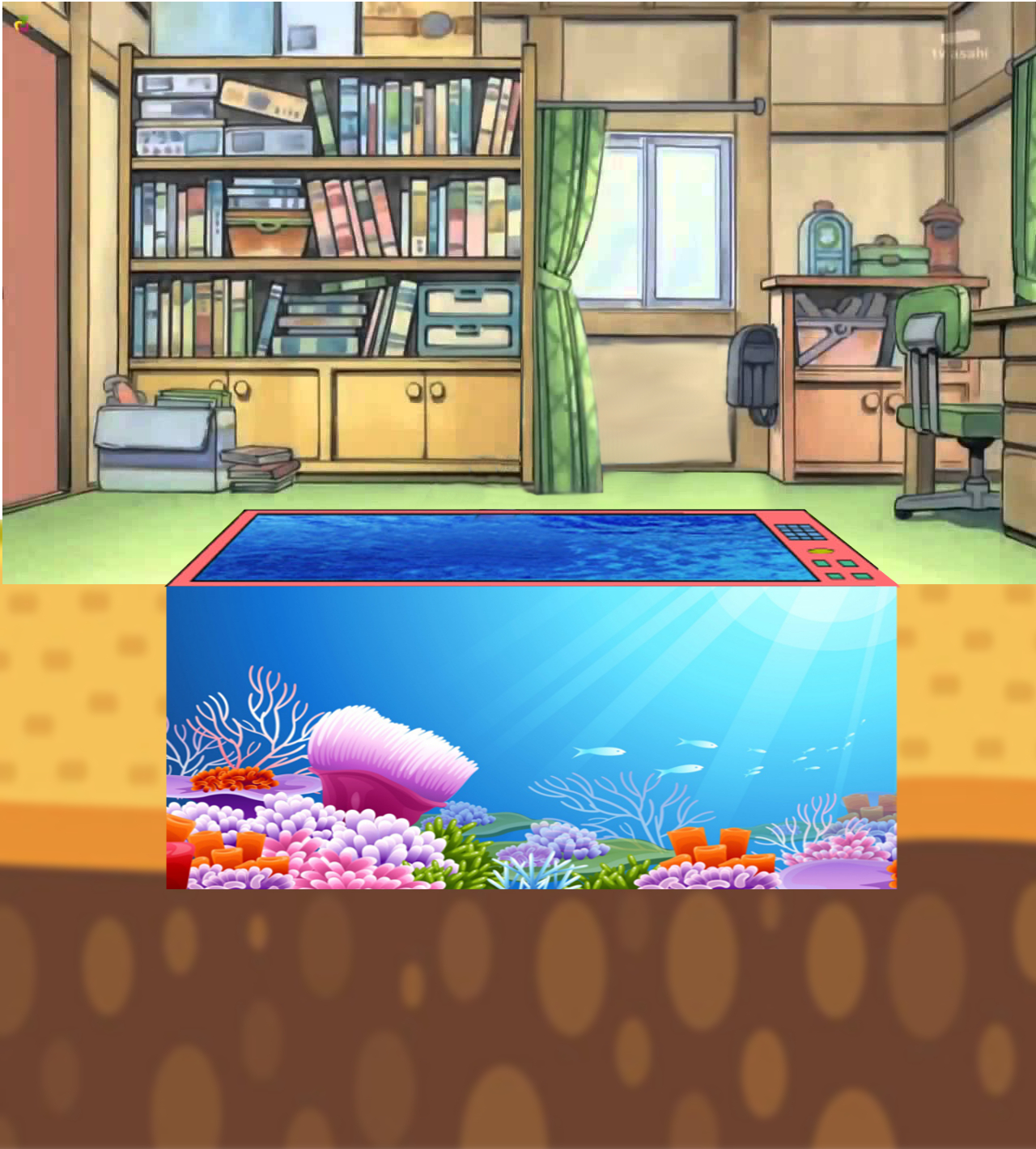 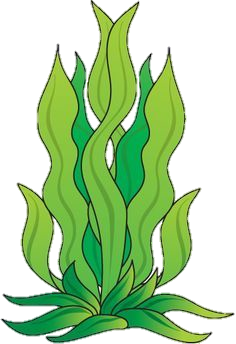 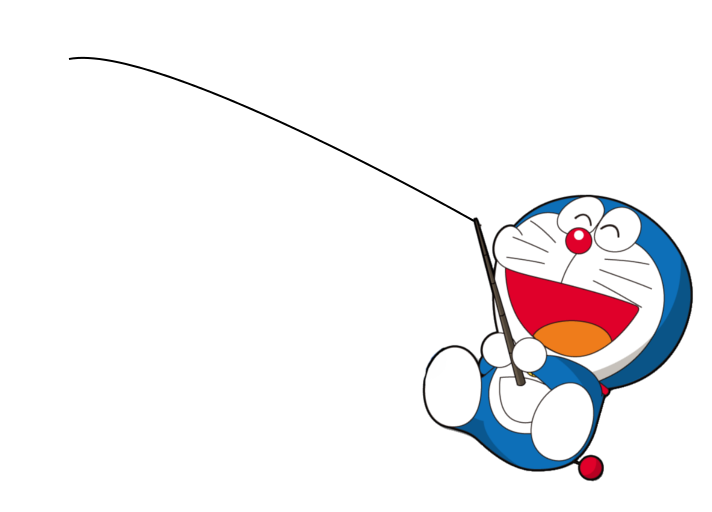 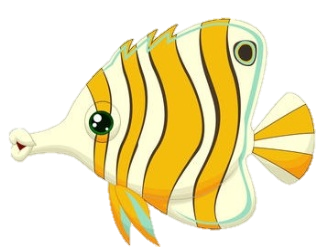 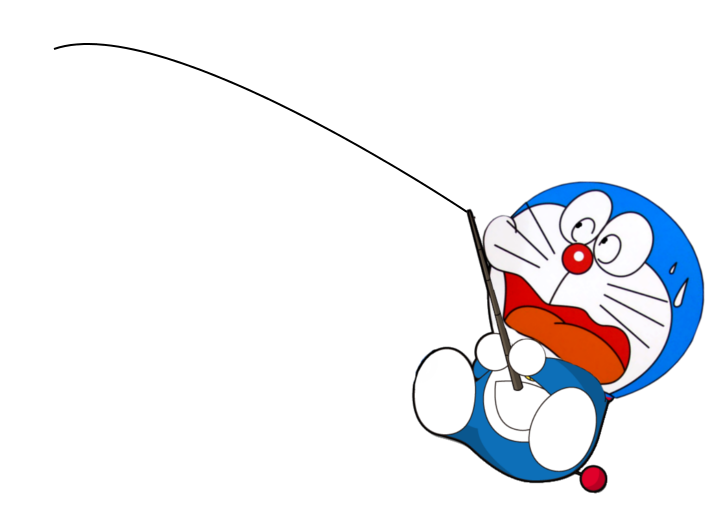 GIỎI QUÁ
Bắt đầu!
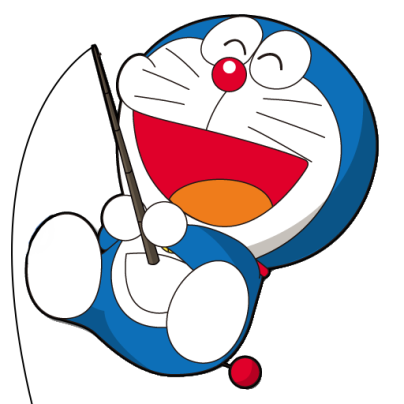 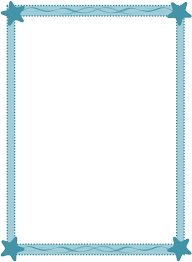 TIẾC QUÁ
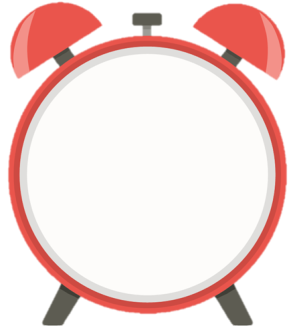 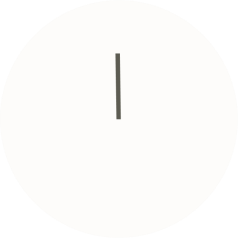 HẾT GIỜ
Thầy cô điền câu hỏi ở đây
A. Đáp án Sai
B. Đáp án Đúng
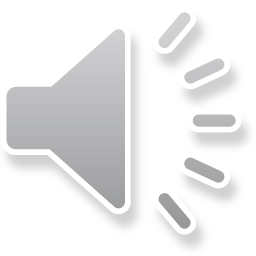 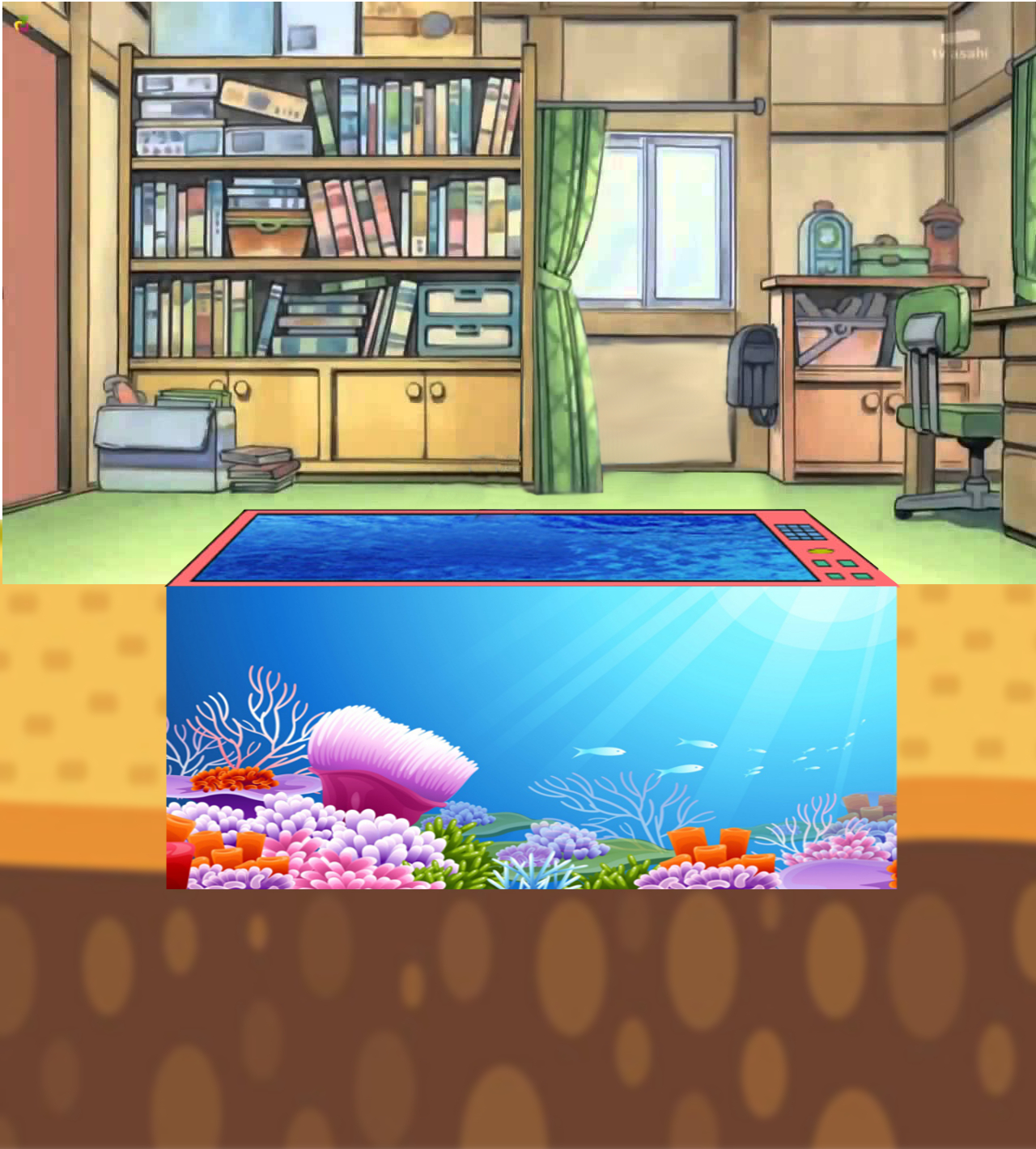 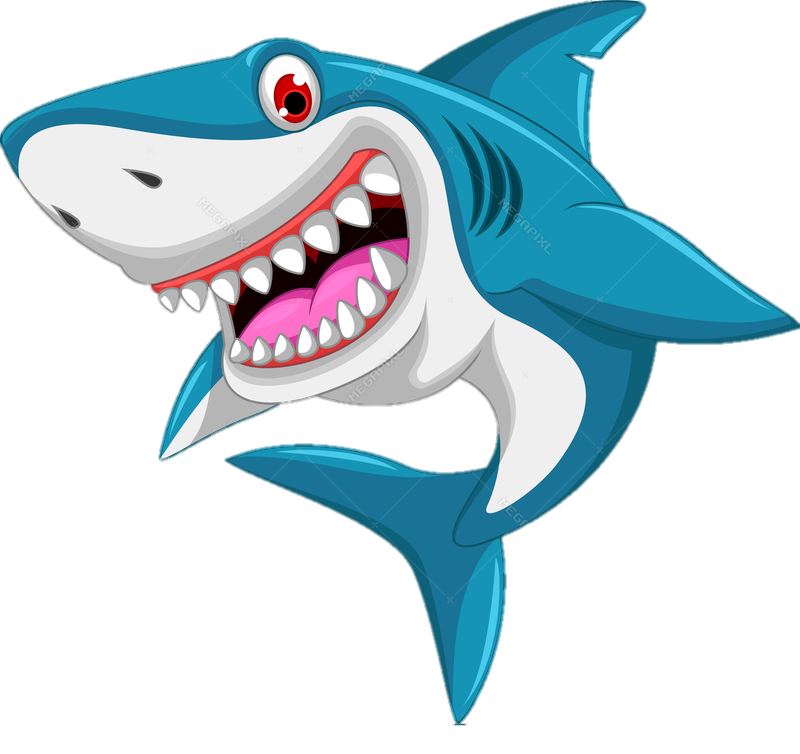 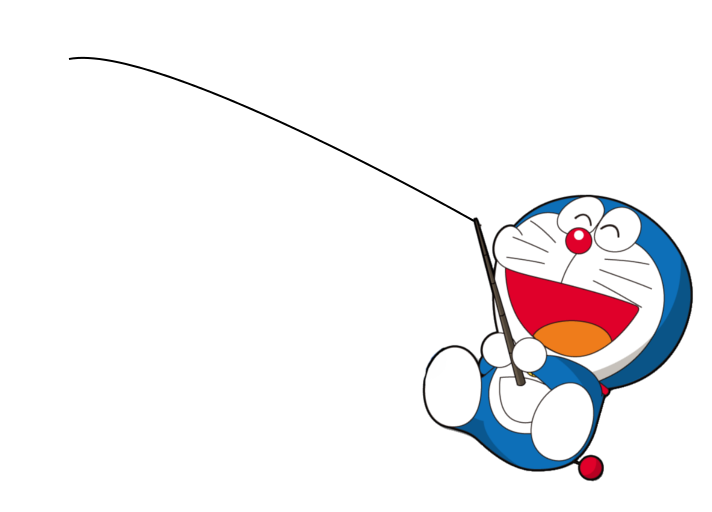 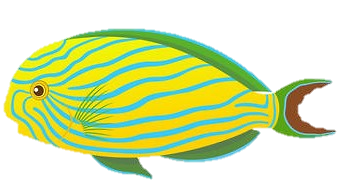 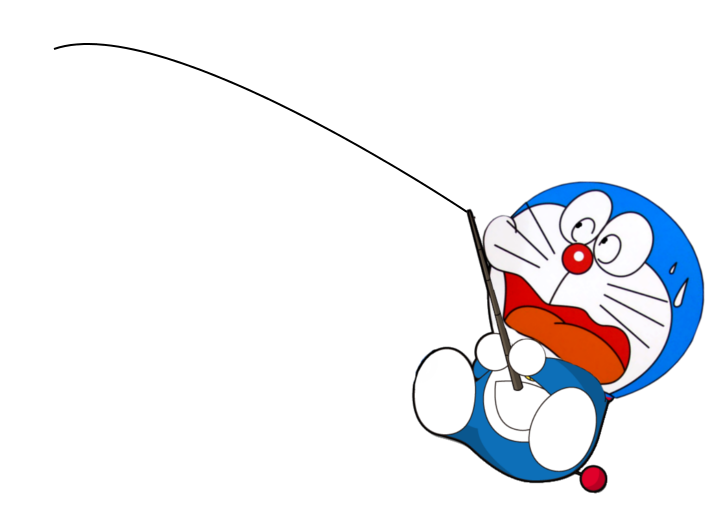 GIỎI QUÁ
Bắt đầu!
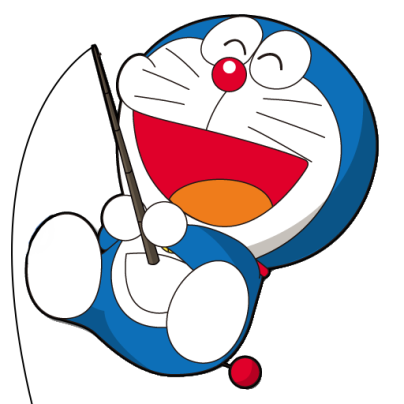 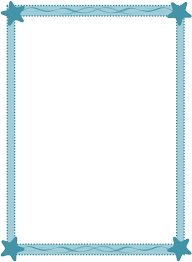 TIẾC QUÁ
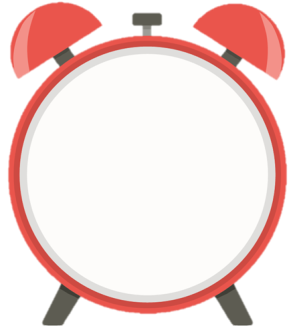 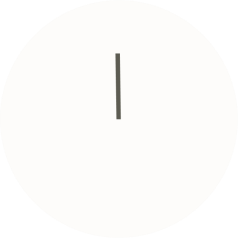 HẾT GIỜ
Thầy cô điền câu hỏi ở đây
A. Đáp án Đúng
B. Đáp án Sai
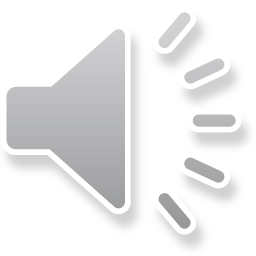 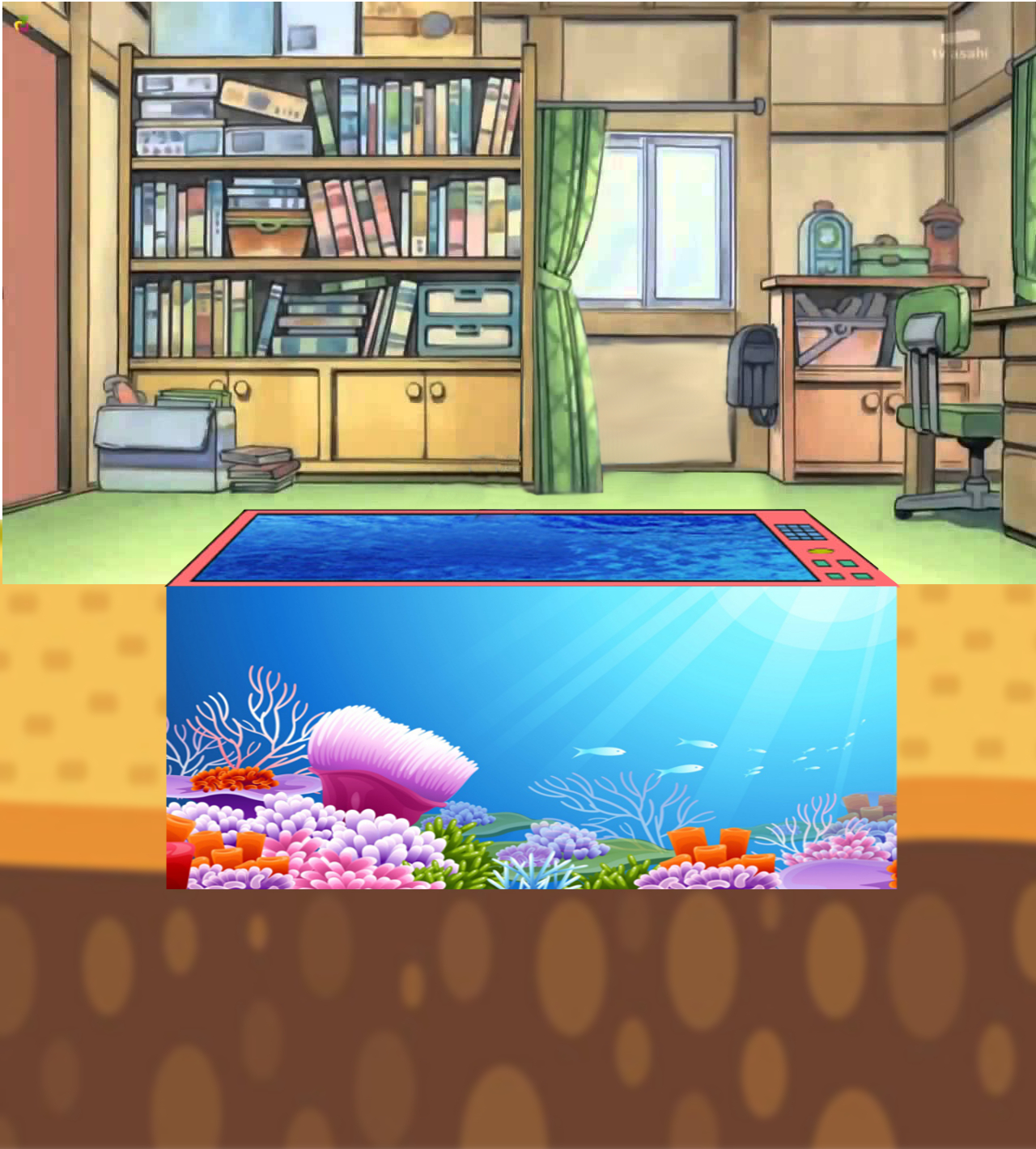 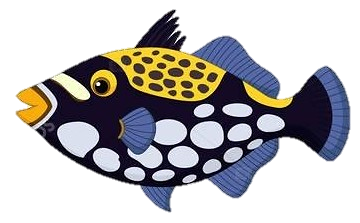 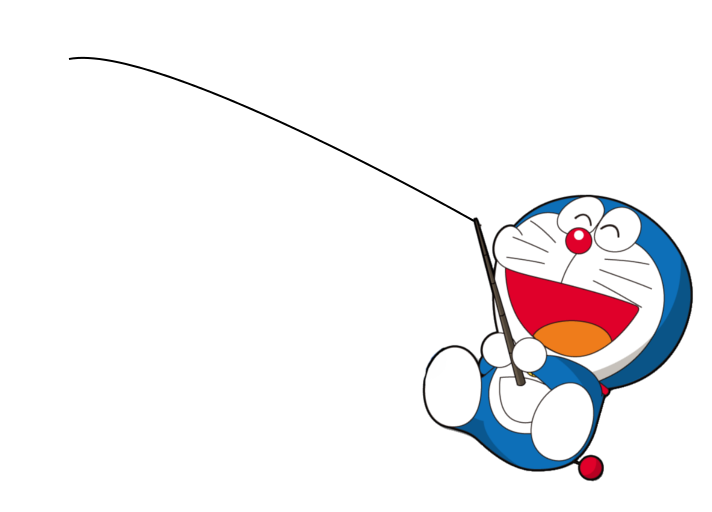 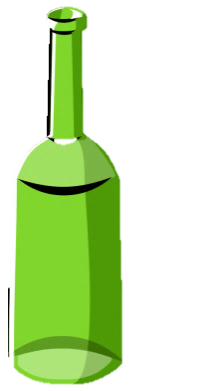 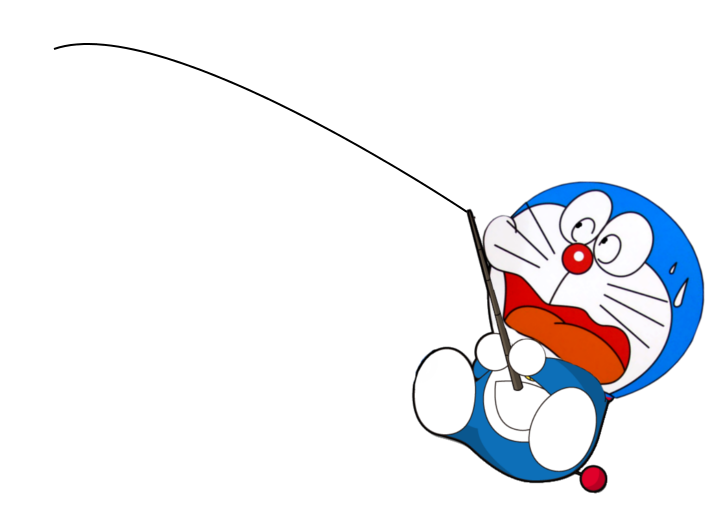 GIỎI QUÁ
Bắt đầu!
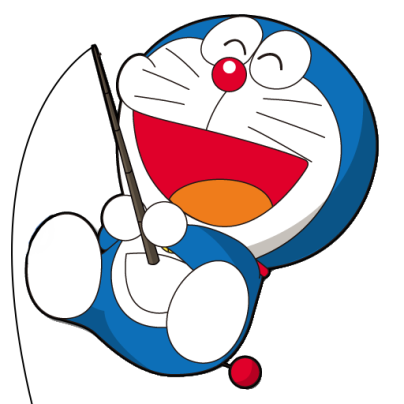 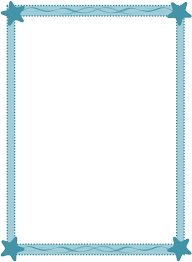 TIẾC QUÁ
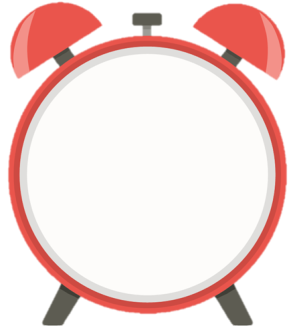 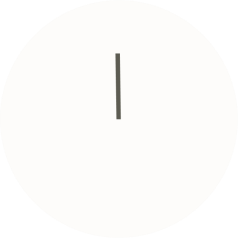 HẾT GIỜ
Thầy cô điền câu hỏi ở đây
A. Đáp án Sai
B. Đáp án Đúng
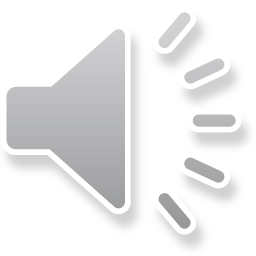 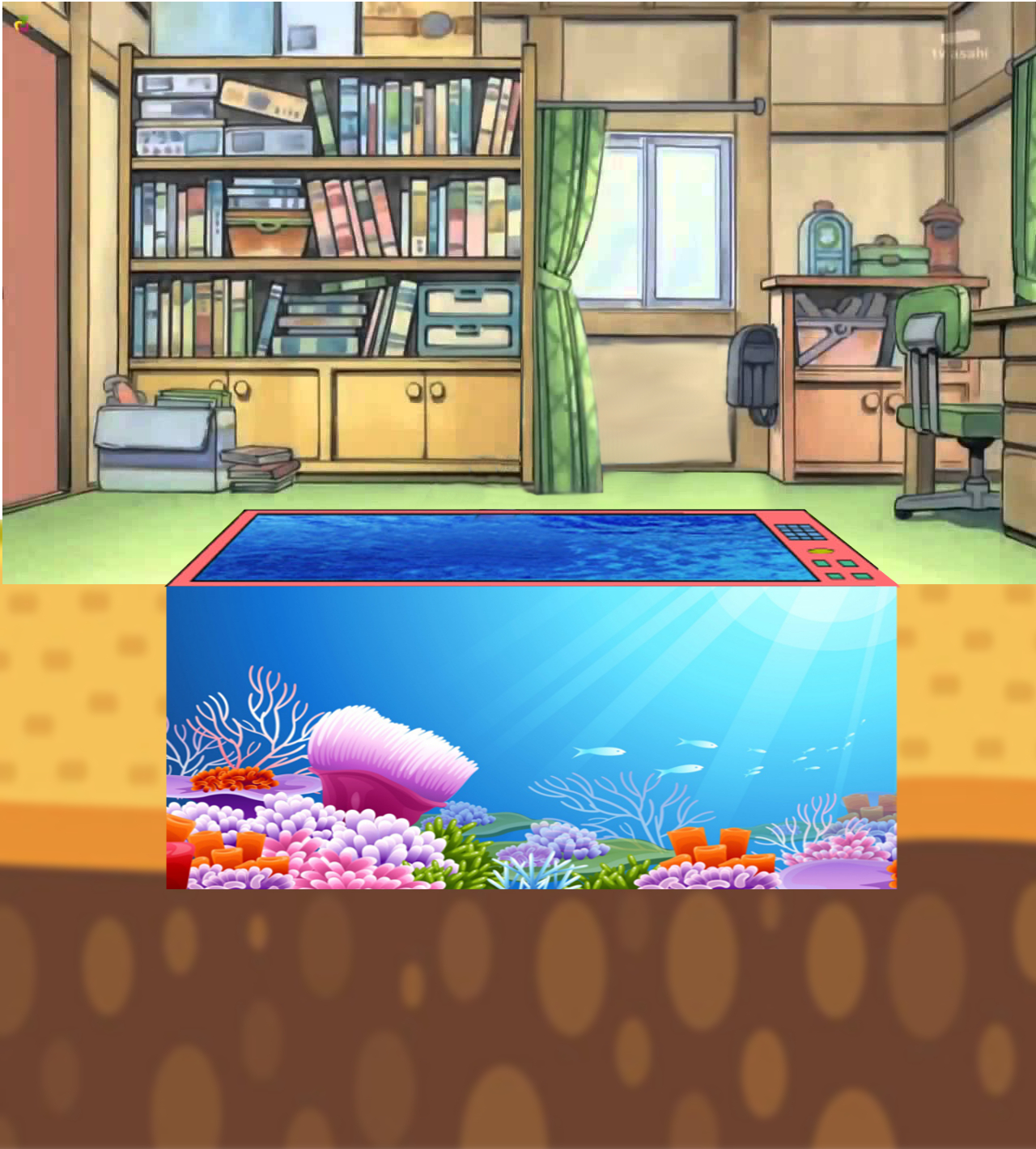 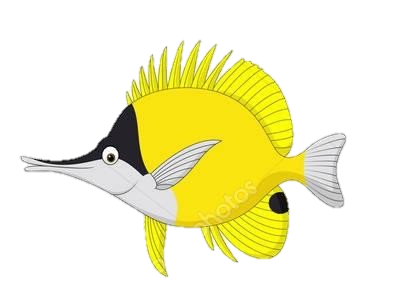 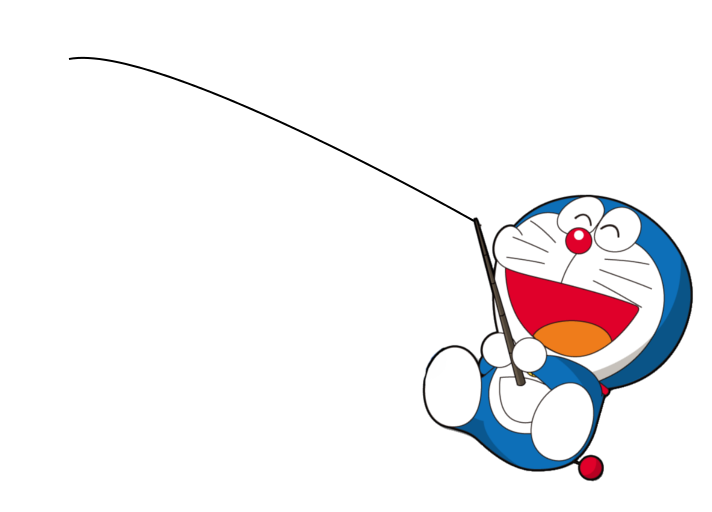 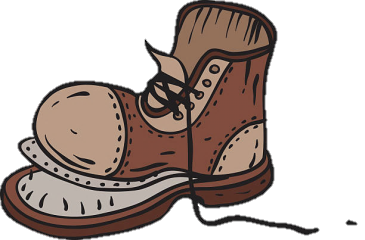 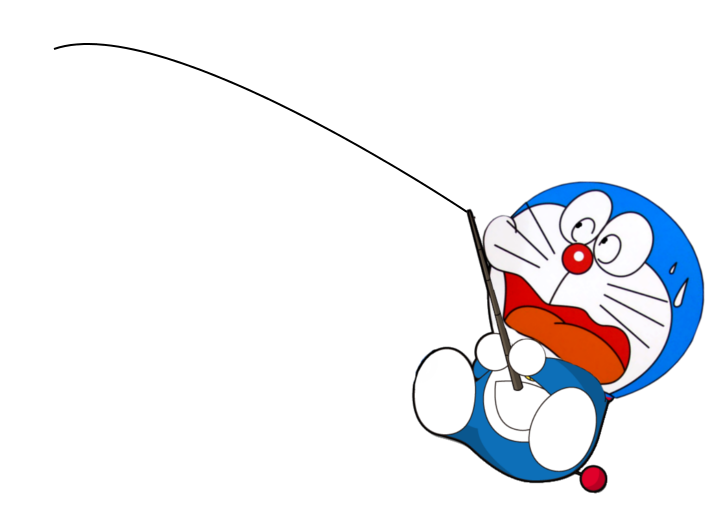 GIỎI QUÁ
Bắt đầu!
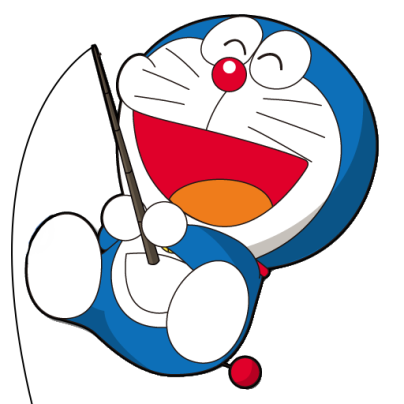 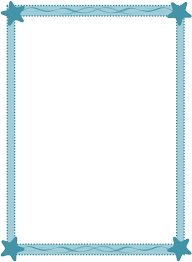 TIẾC QUÁ
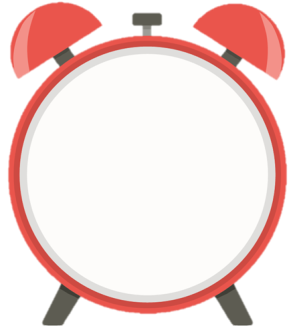 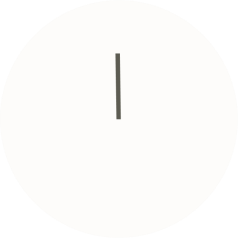 HẾT GIỜ
Thầy cô điền câu hỏi ở đây
A. Đáp án Đúng
B. Đáp án Sai
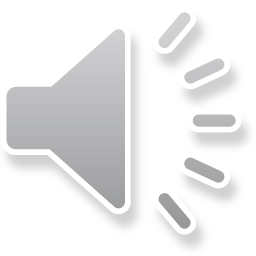 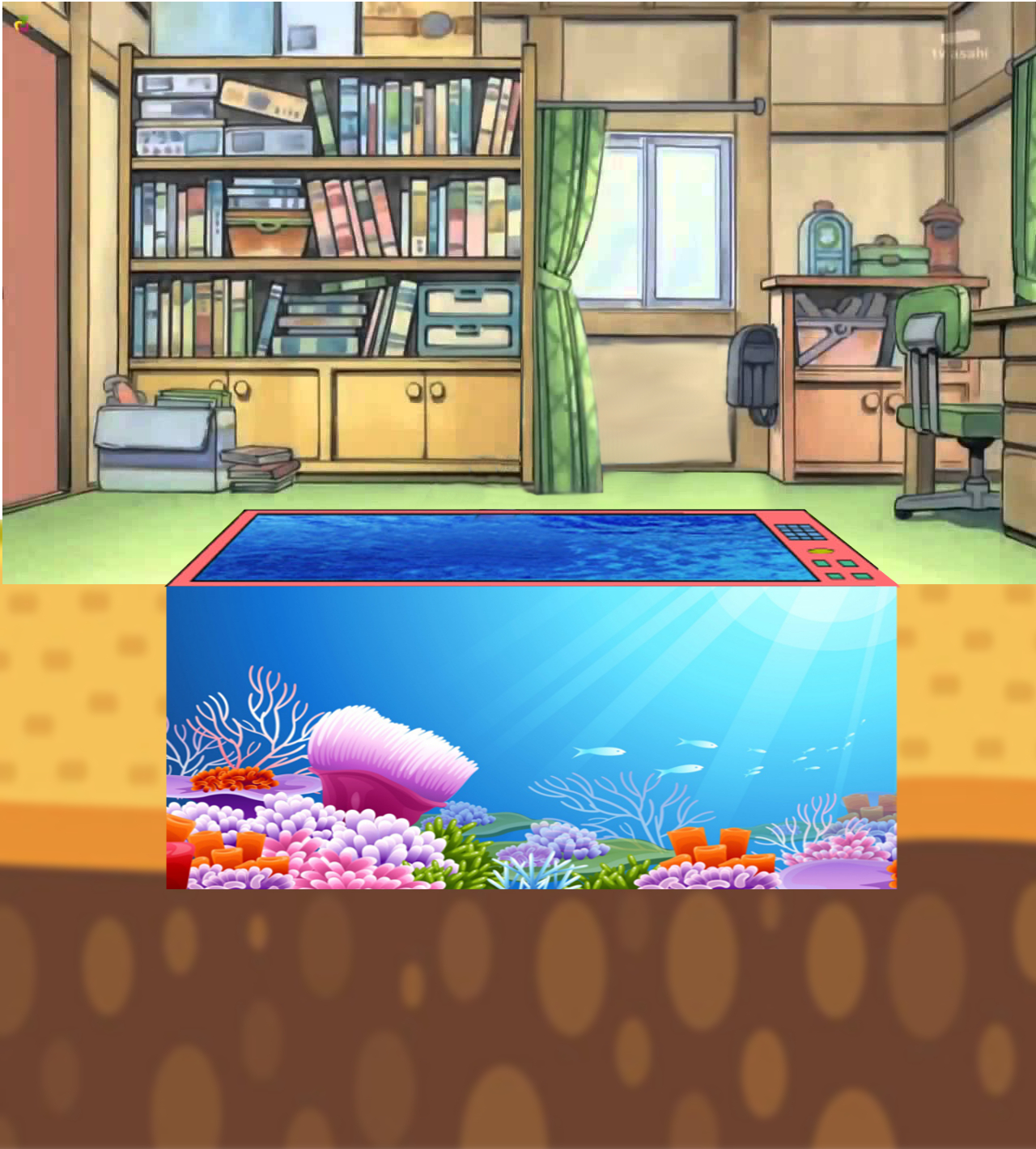 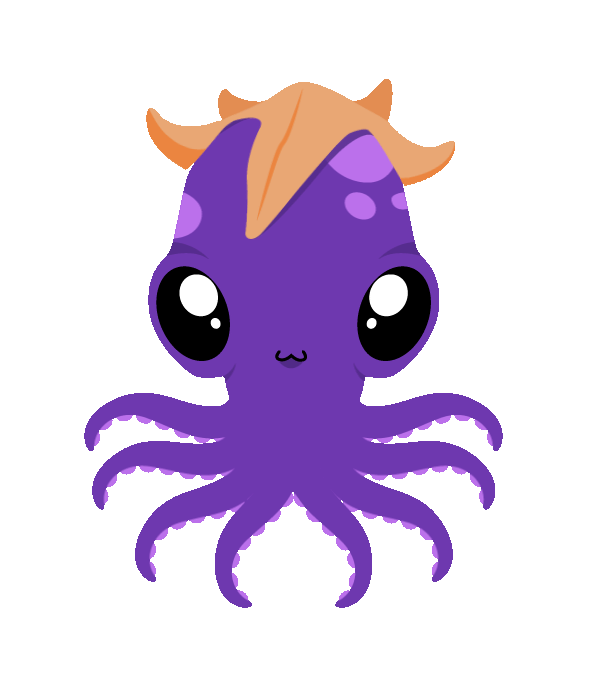 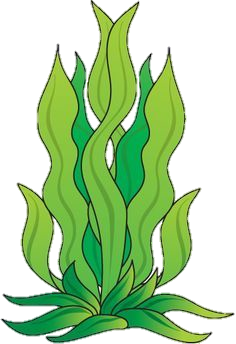 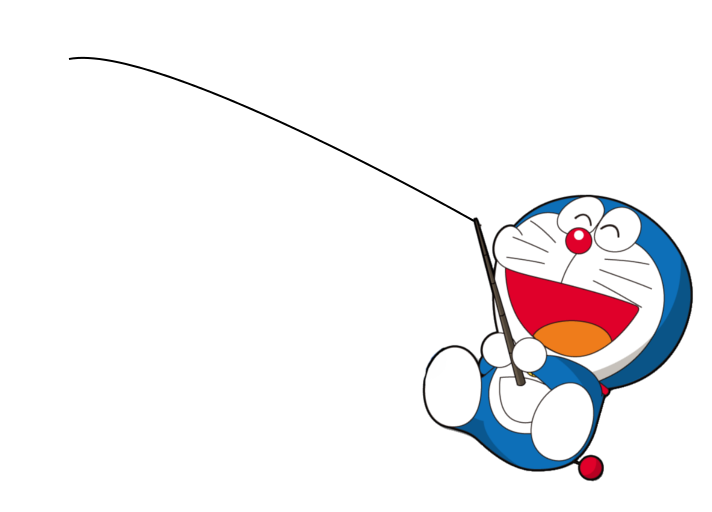 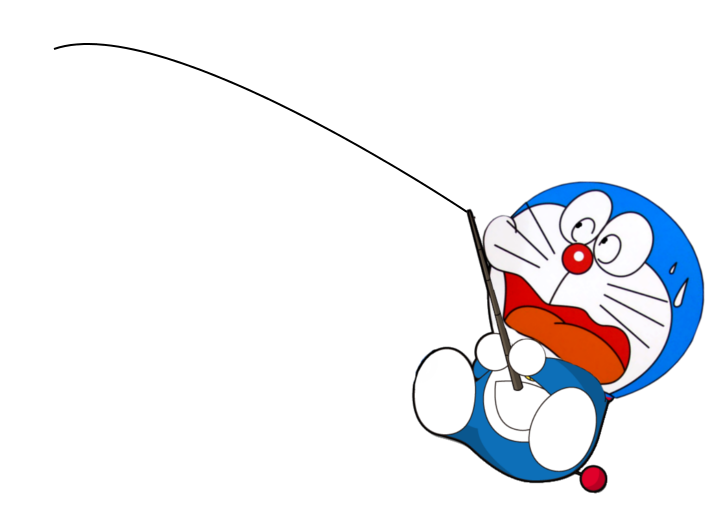 GIỎI QUÁ
Bắt đầu!
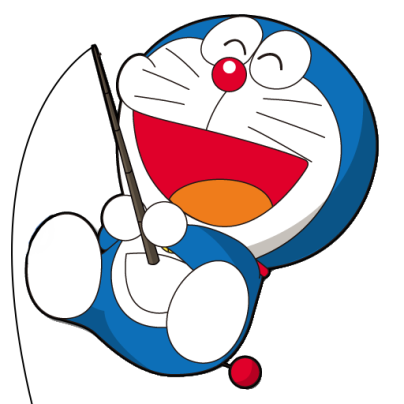 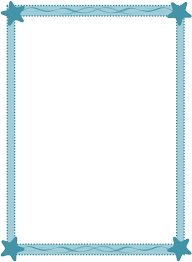 TIẾC QUÁ
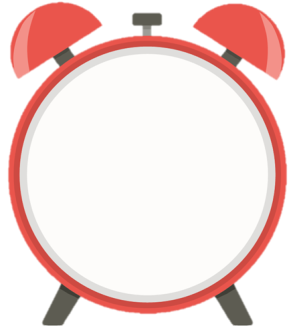 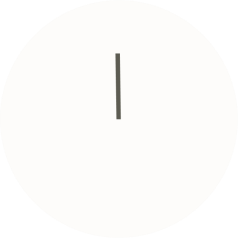 HẾT GIỜ
Thầy cô điền câu hỏi ở đây
A. Đáp án Sai
B. Đáp án Đúng
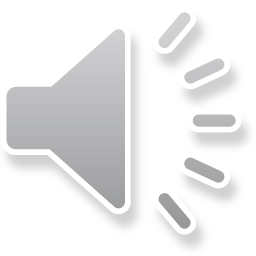 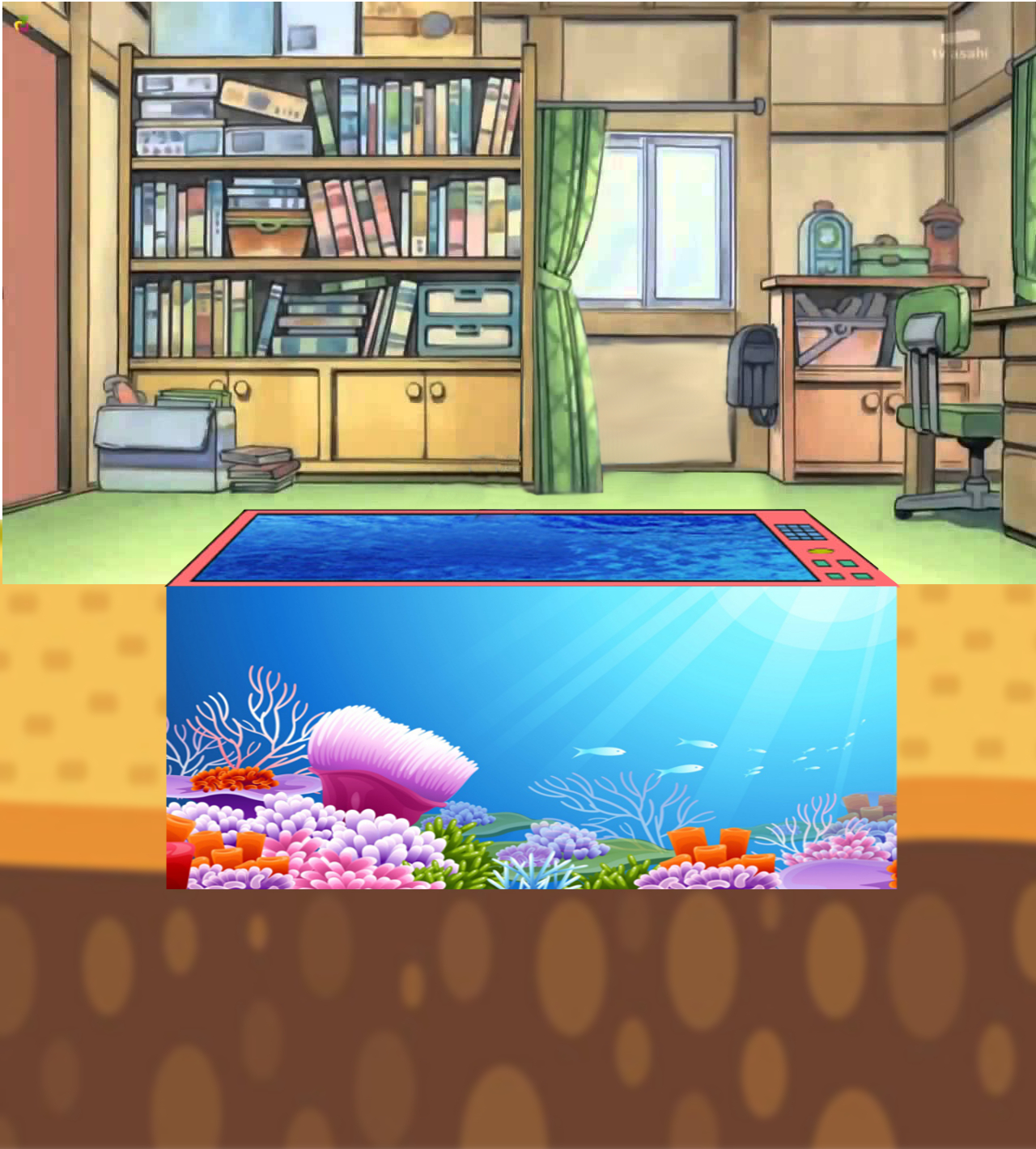 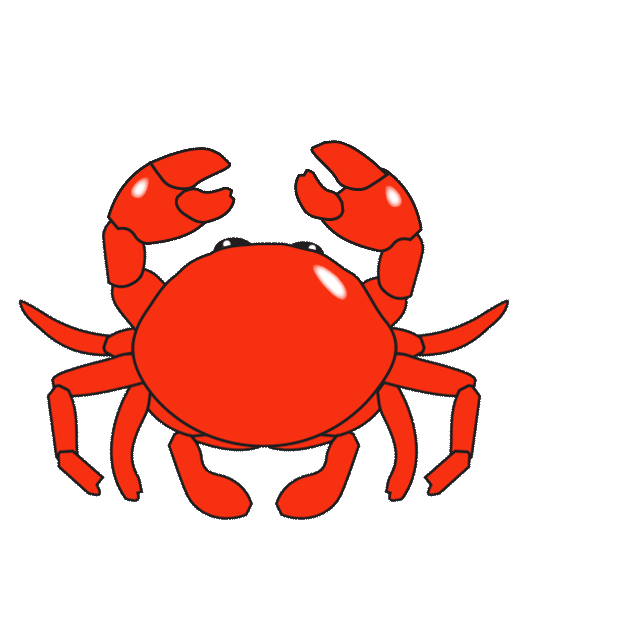 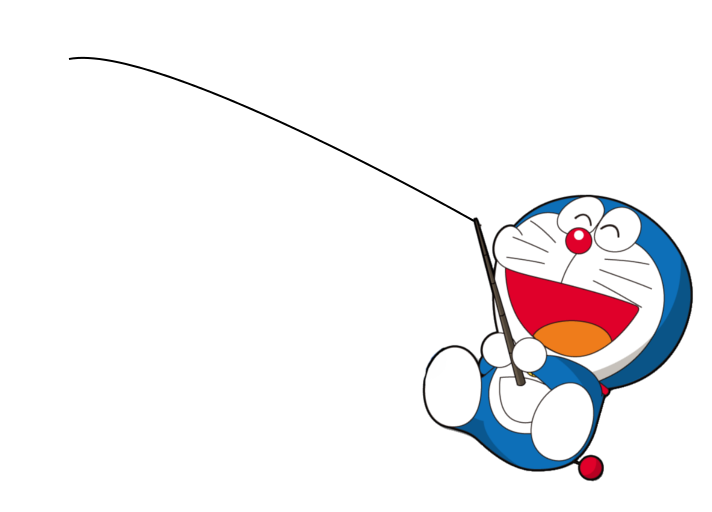 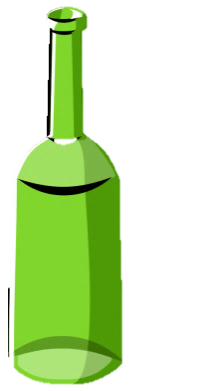 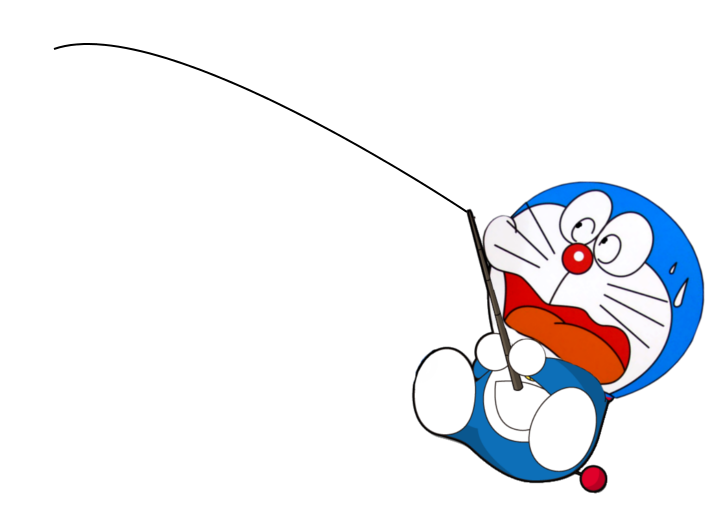 GIỎI QUÁ
Bắt đầu!
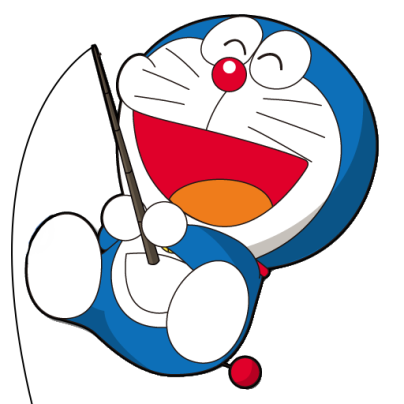 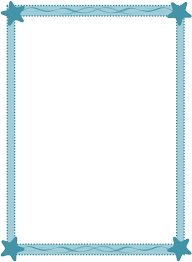 TIẾC QUÁ
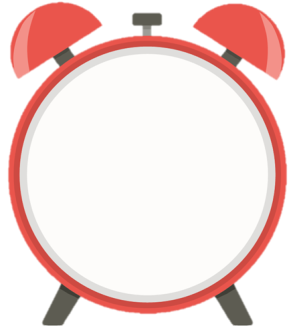 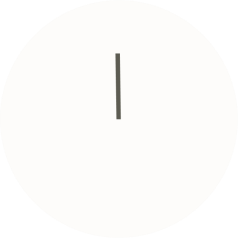 HẾT GIỜ
Thầy cô điền câu hỏi ở đây
A. Đáp án Sai
B. Đáp án Đúng
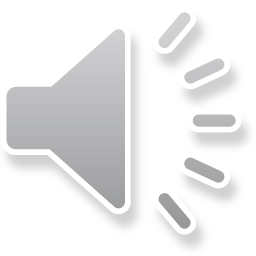 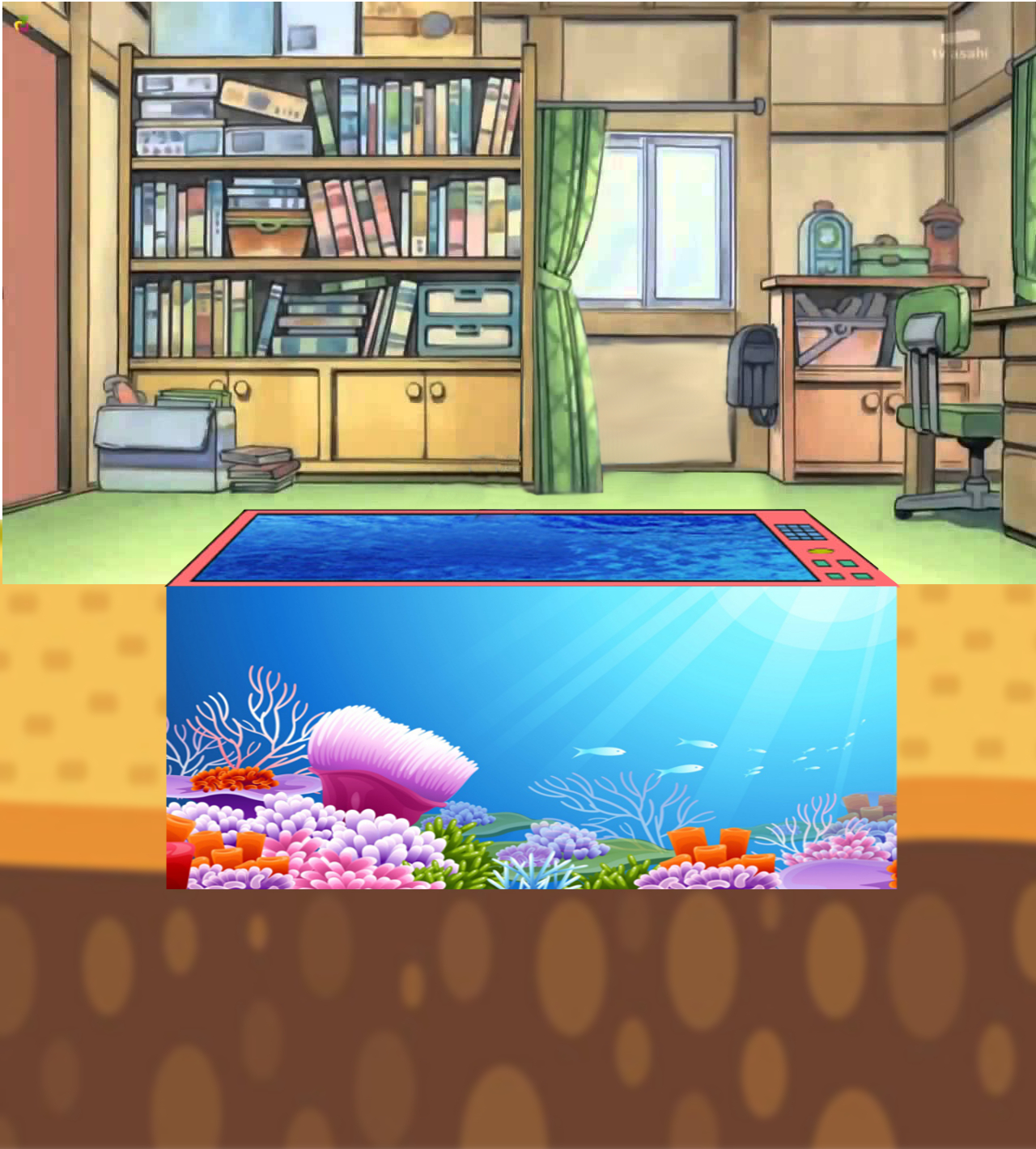 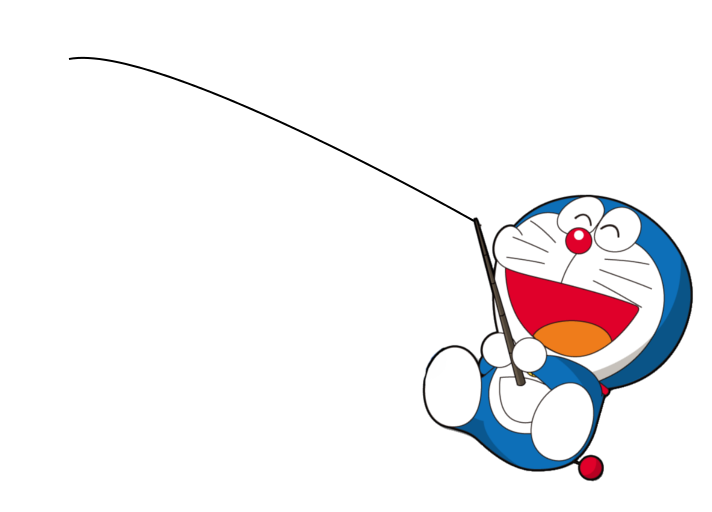 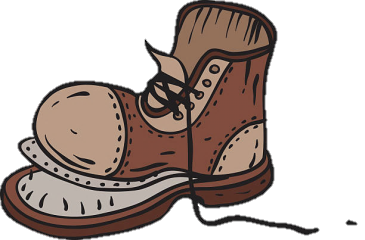 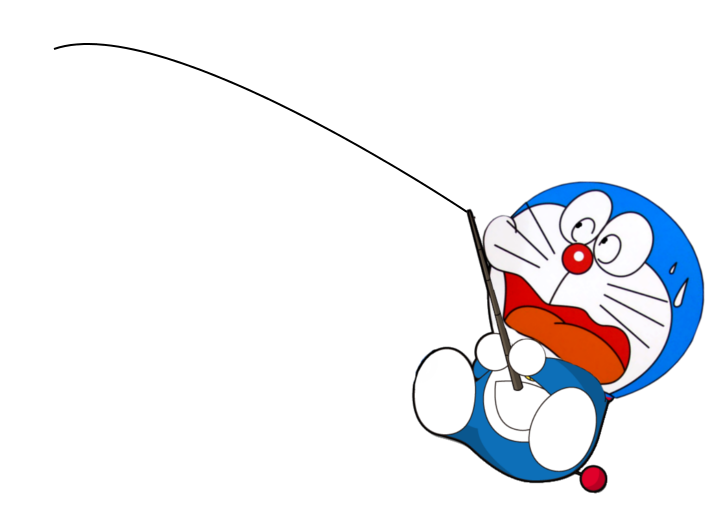 GIỎI QUÁ
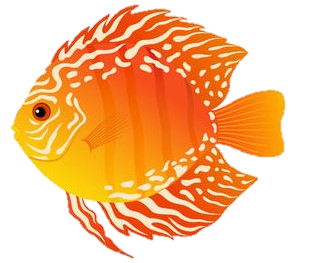 Bắt đầu!
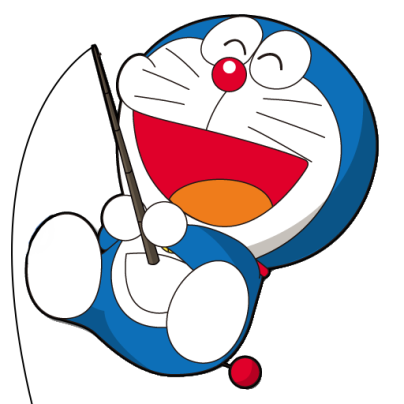 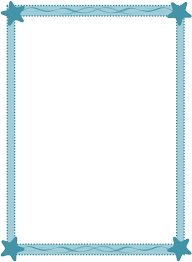 TIẾC QUÁ
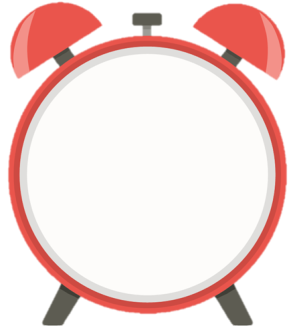 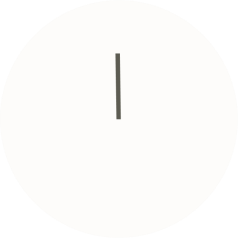 HẾT GIỜ
Thầy cô điền câu hỏi ở đây
A. Đáp án Đúng
B. Đáp án Sai
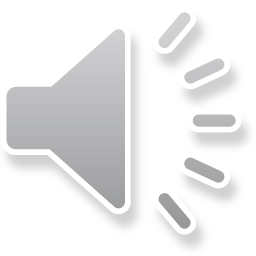 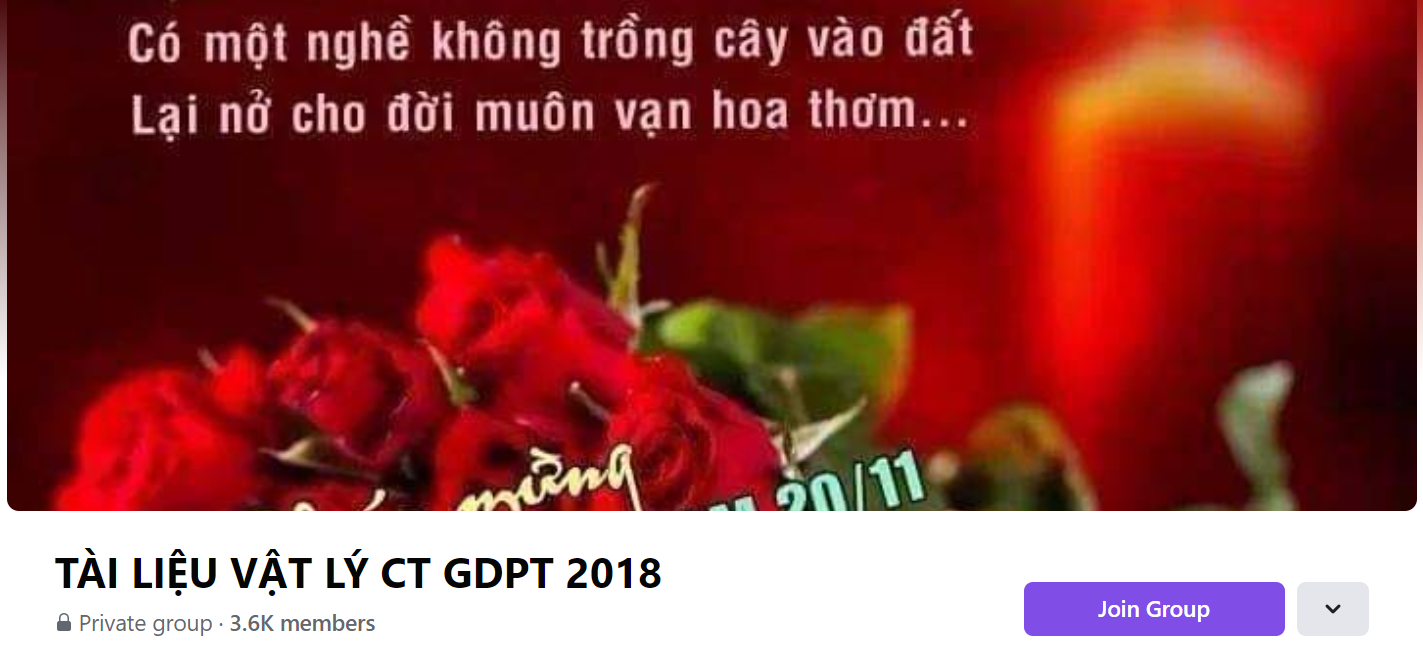 SƯU TẦM: ĐOÀN VĂN DOANH, NAM TRỰC, NAM ĐỊNH
LINK NHÓM DÀNH CHO GV BỘ MÔN VẬT LÝ TRAO ĐỔI TÀI LIỆU VÀ CHUYÊN MÔN CT 2018
https://www.facebook.com/groups/299257004355186